Women Artists: 
Elements of Art
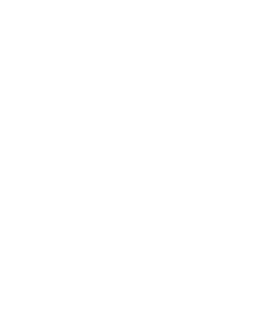 This slideshow presents four paintings that have interesting LINES, SHAPES, and COLORS.
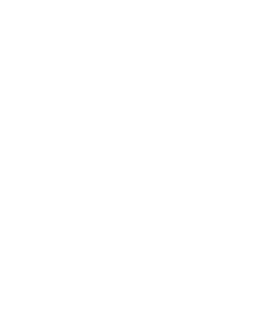 Each slide has an image (or several) and some questions to encourage discussion about these elements of art.
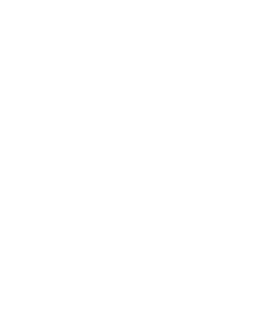 Look carefully at the images together. Read the questions, share ideas, and make observations.
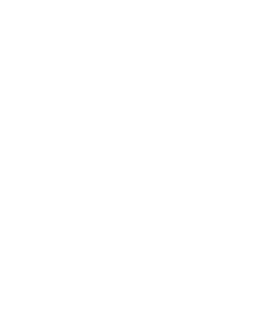 Lines! Shapes! Colors! As you look at the art…
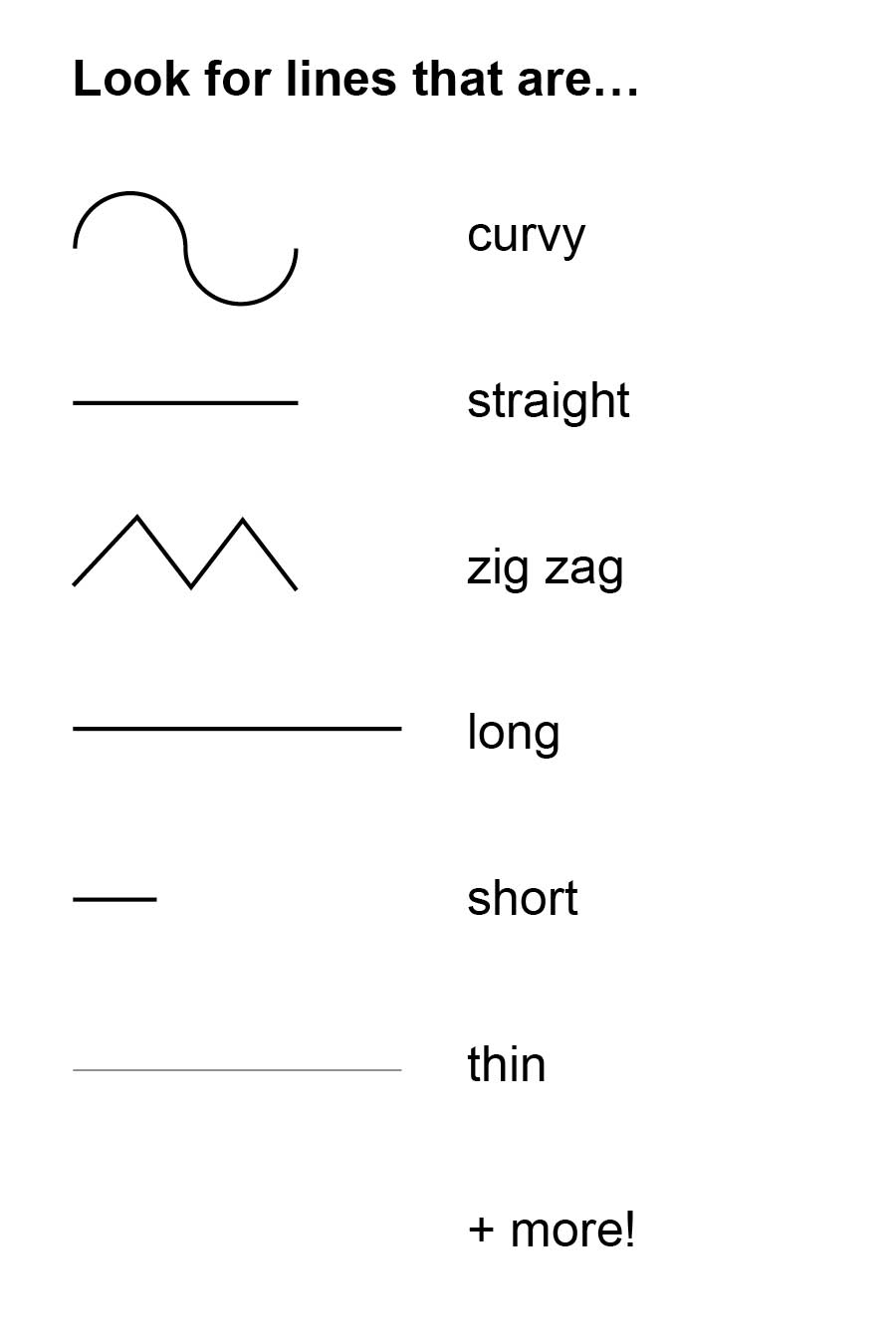 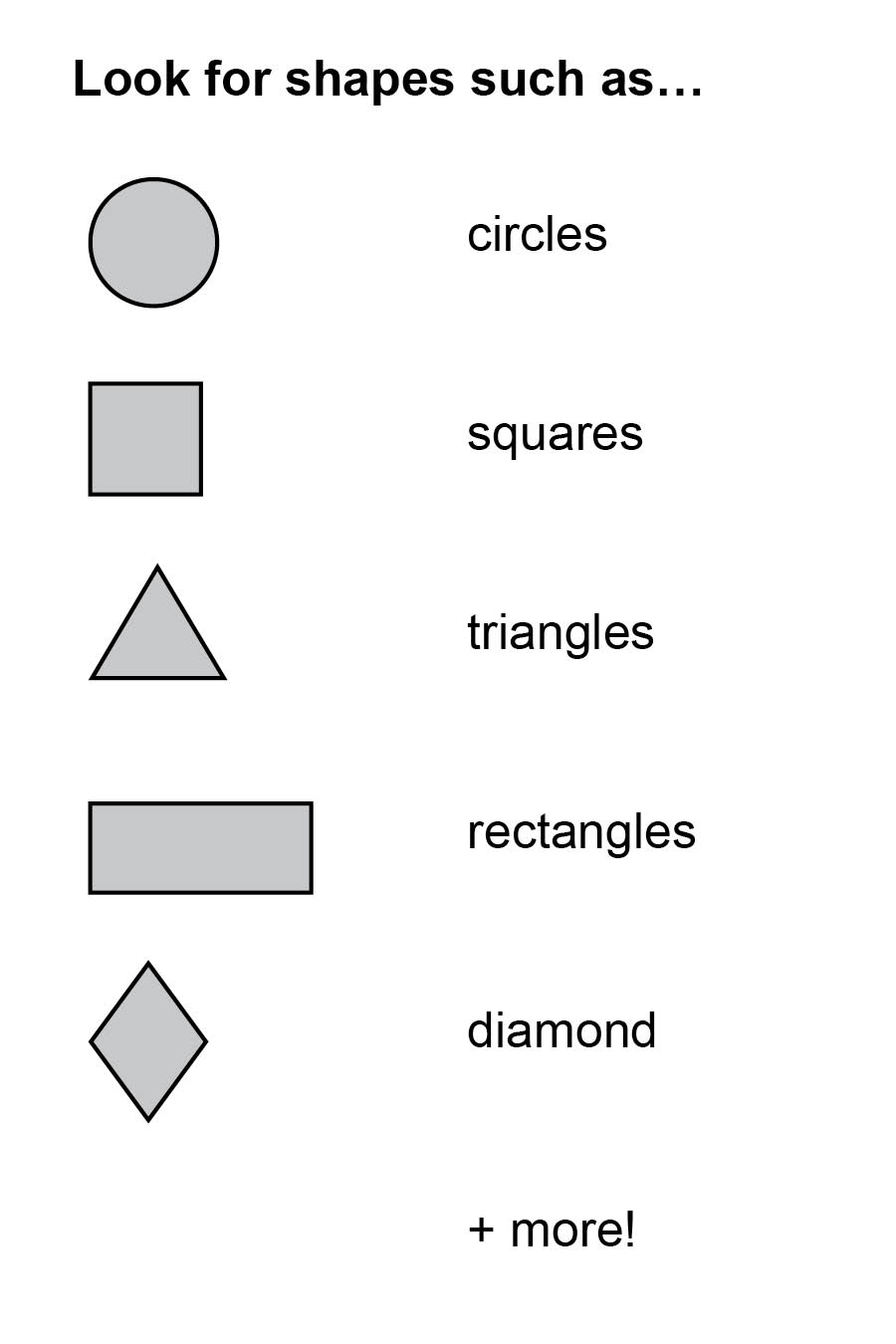 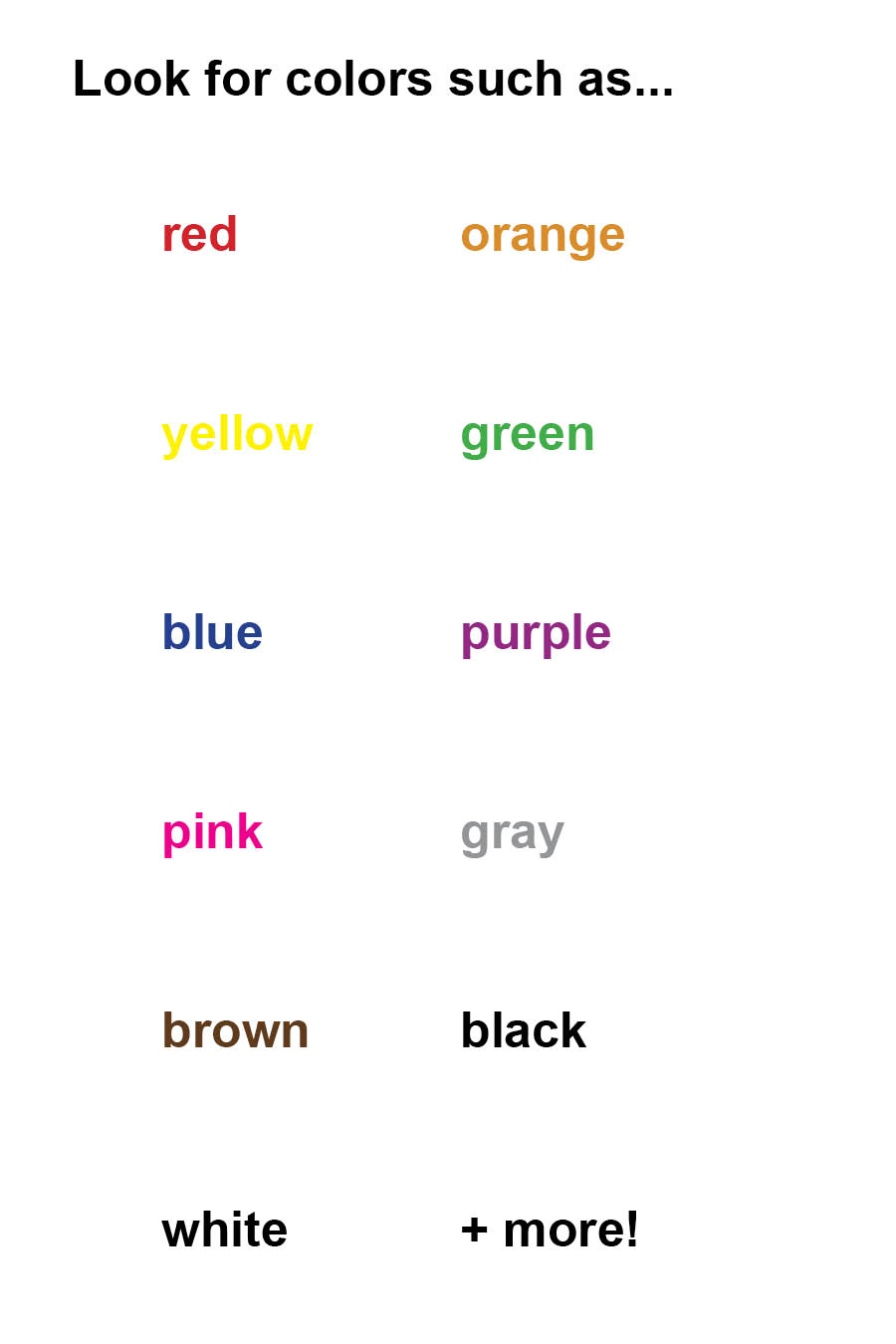 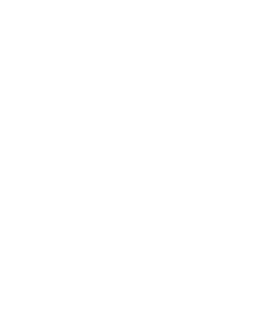 First, take a few moments to look carefully at this painting.Discuss as a group:LINESWhat kinds of lines do you notice in the picture?Which ones stand out to you?Which lines create a pattern?
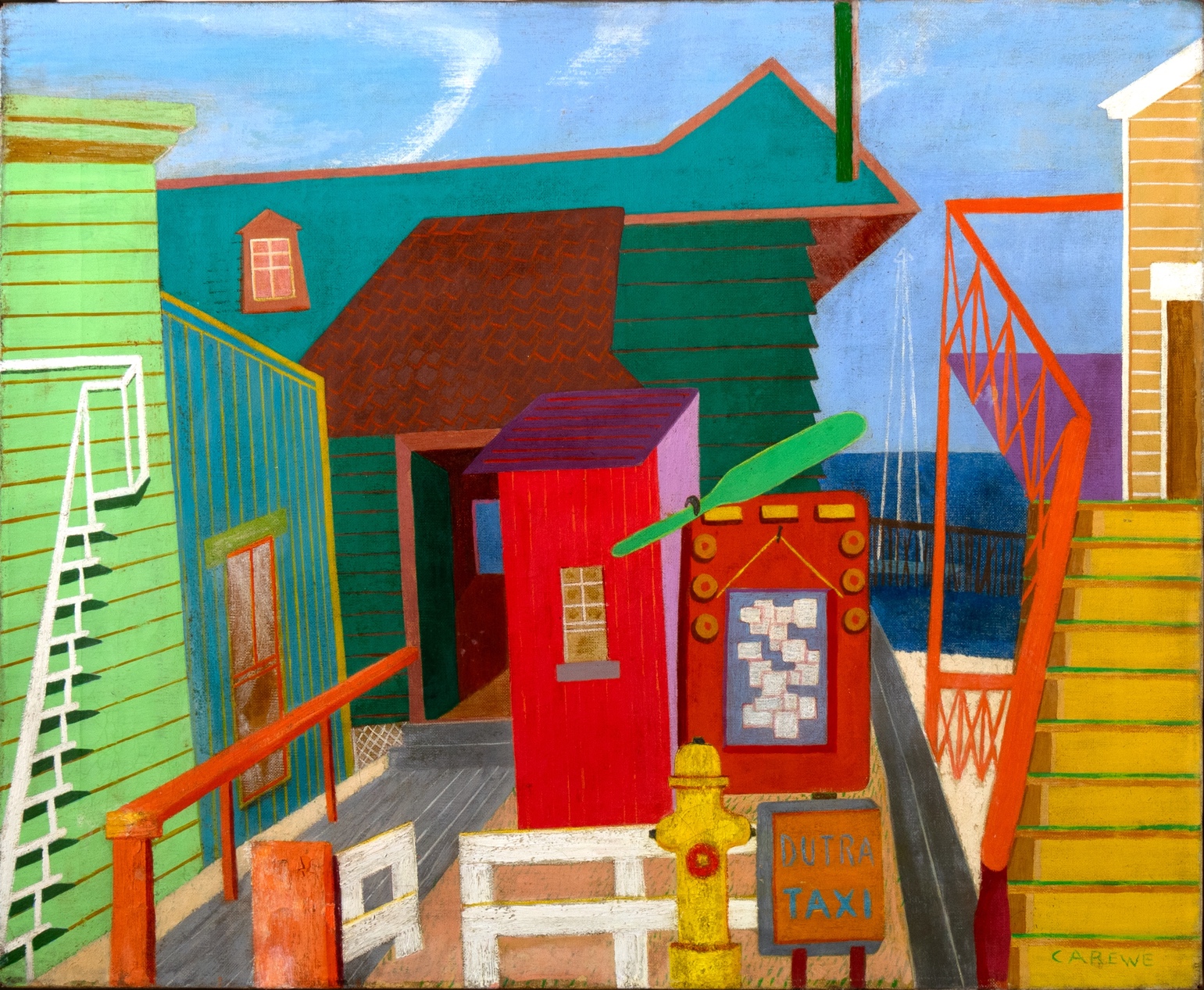 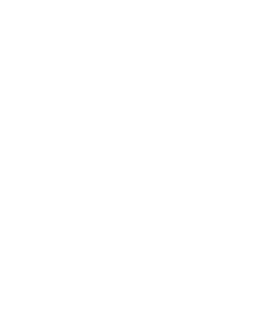 Sylvia Carewe, Untitled (Dutra Taxi), c. 1945, oil on canvas, 20 × 24 inches
Identify a line that catches your eye. Draw it in the air with your finger. Share what you noticed about your line. How are the lines similar and different?
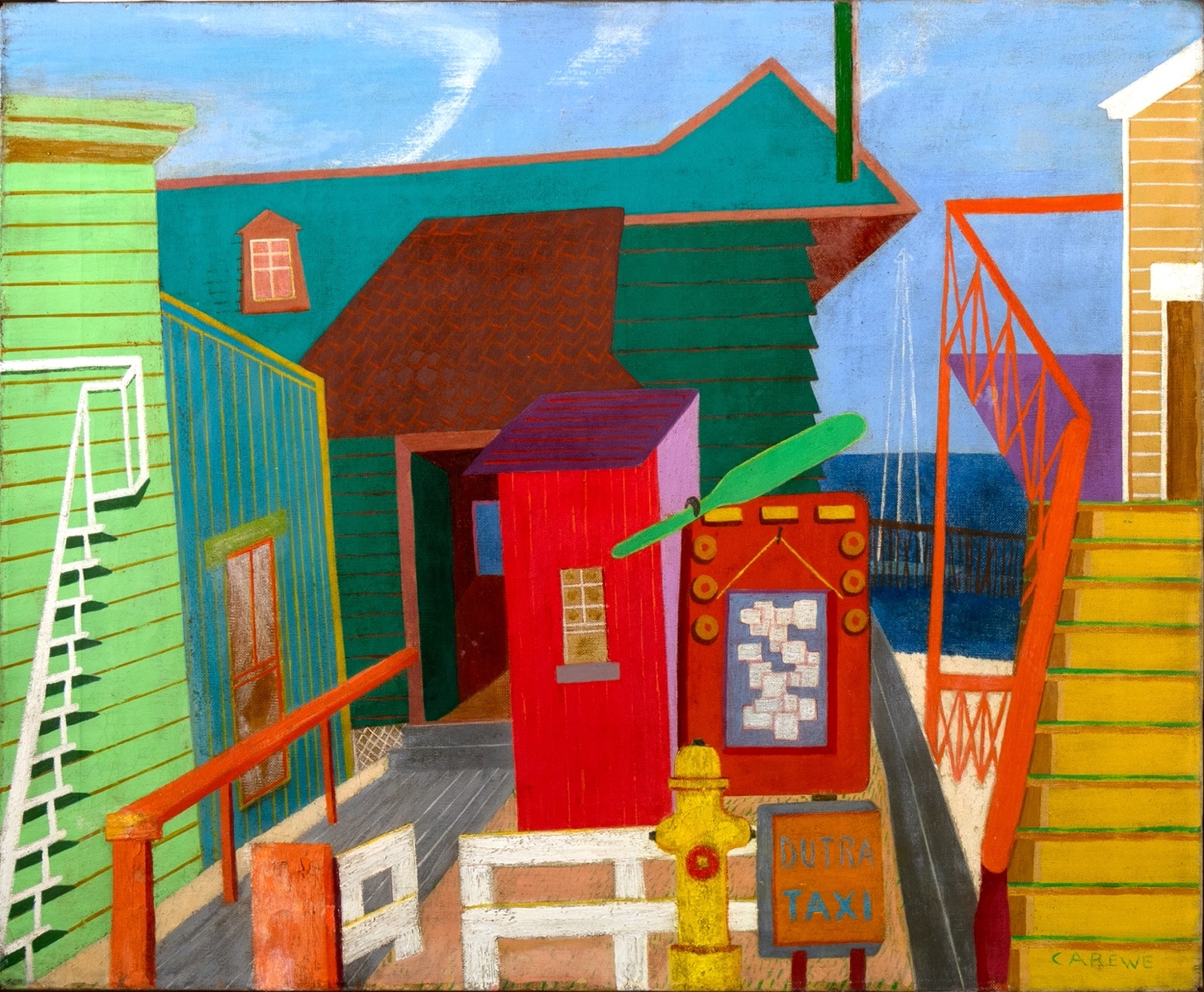 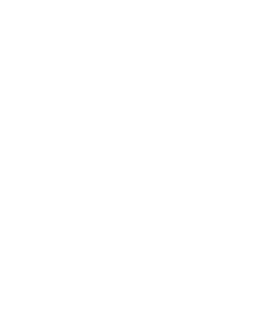 Sylvia Carewe, Untitled (Dutra Taxi), c. 1945, oil on canvas, 20 × 24 inches
SHAPESWhat kinds of shapes do you see?What do the shapes tell you about what kind of place this is?
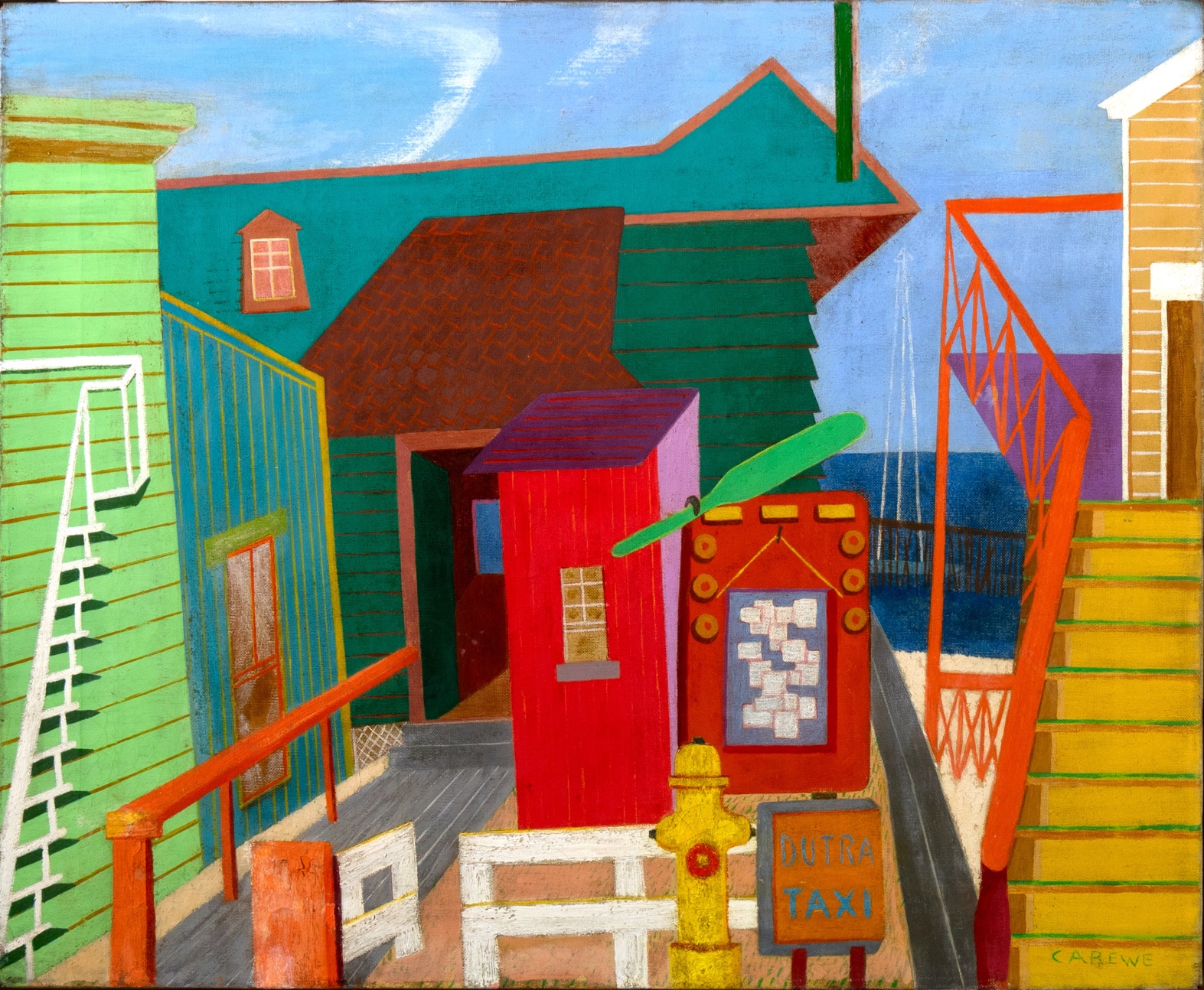 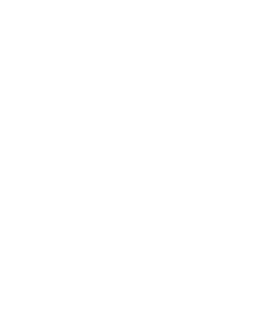 Sylvia Carewe, Untitled (Dutra Taxi), c. 1945, oil on canvas, 20 × 24 inches
COLORSWhat colors grab your attention most? Which colors stand out next to each other?
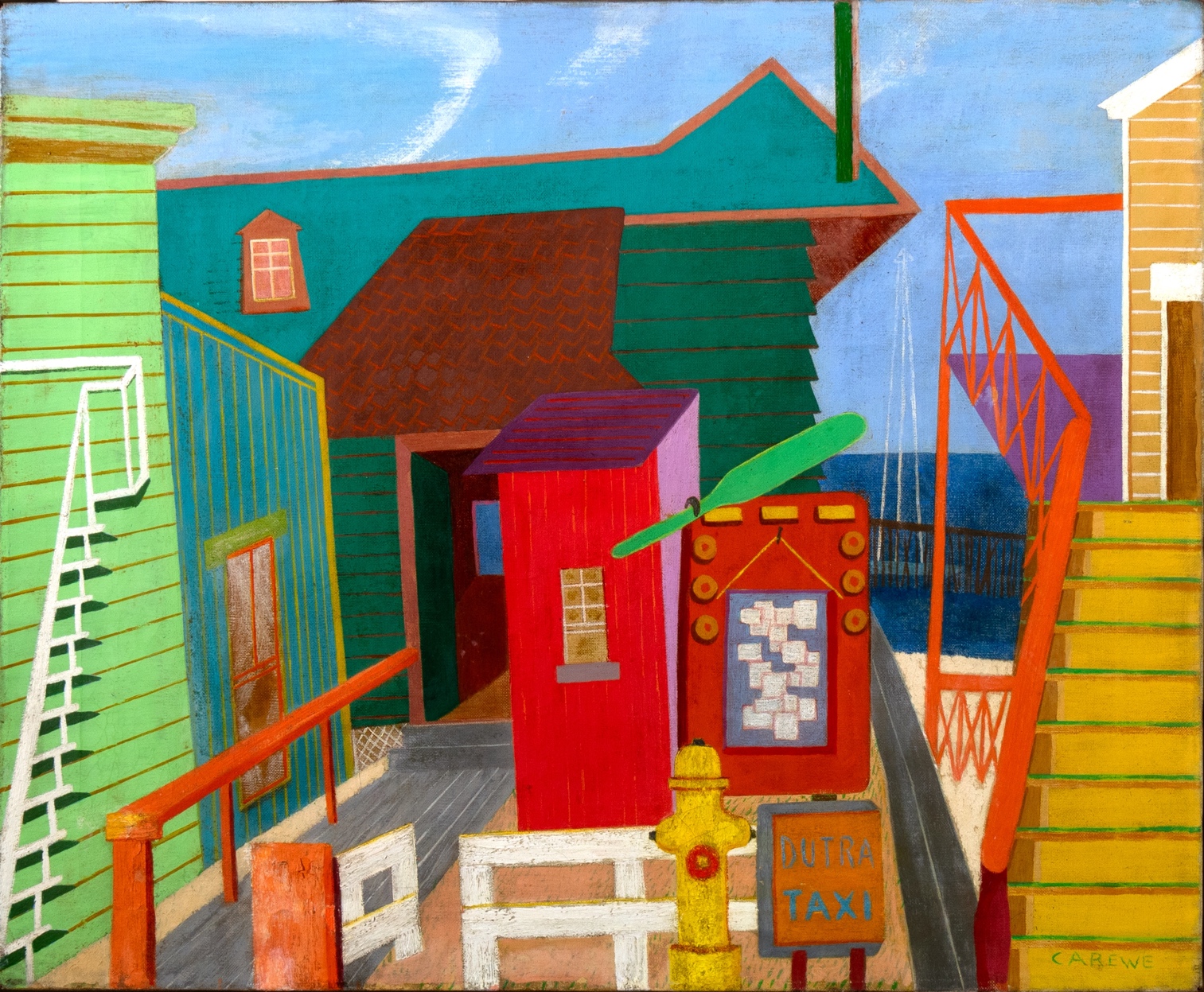 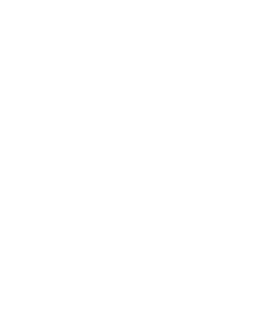 Sylvia Carewe, Untitled (Dutra Taxi), c. 1945, oil on canvas, 20 × 24 inches
Sylvia Carewe created this painting of Provincetown, Massachusetts, a seaside town on the Atlantic Ocean. What details did she include that tell us what it is like? What other places does it remind you of?
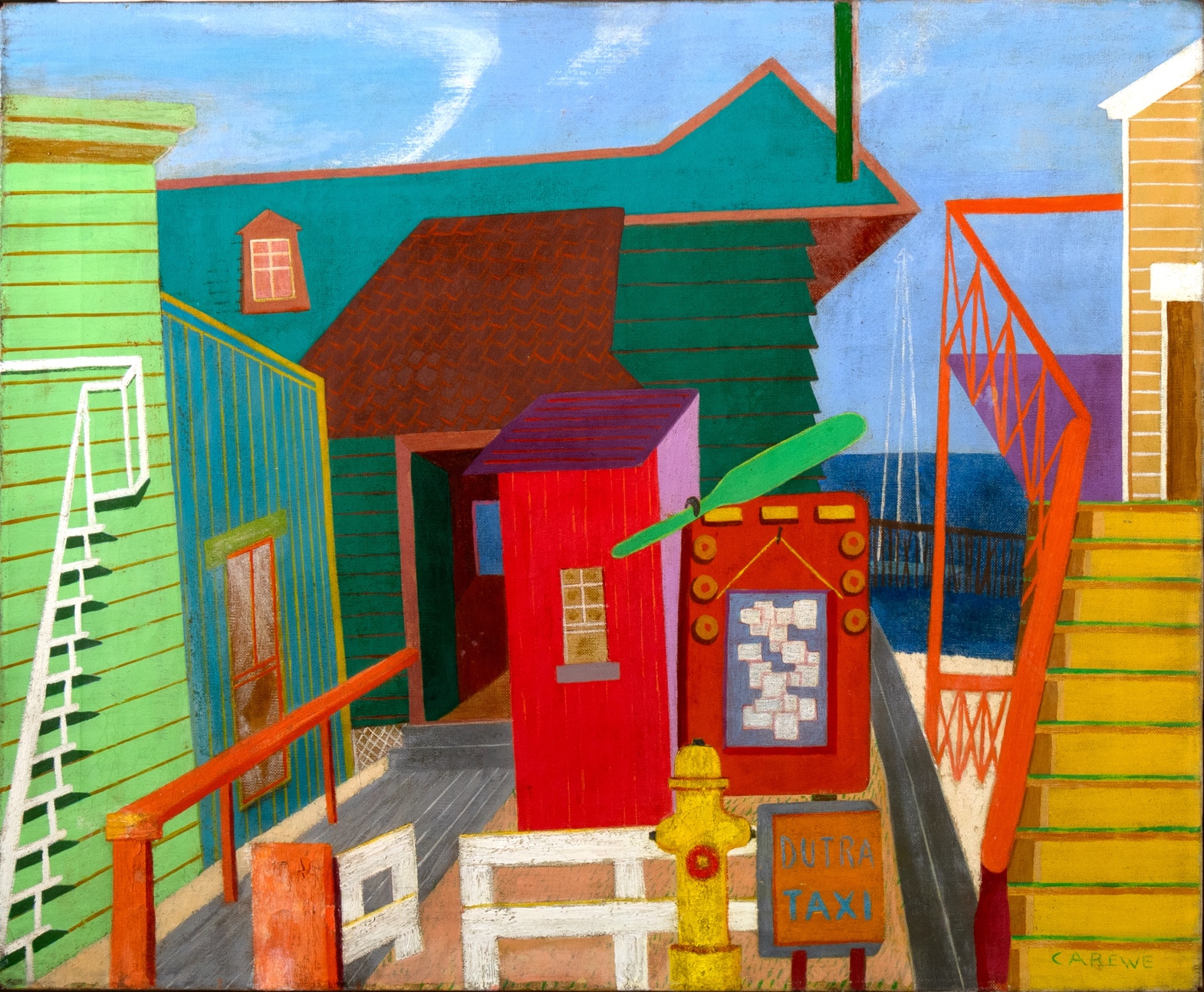 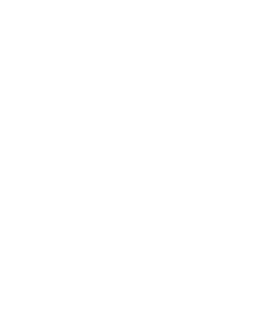 Sylvia Carewe, Untitled (Dutra Taxi), c. 1945, oil on canvas, 20 × 24 inches
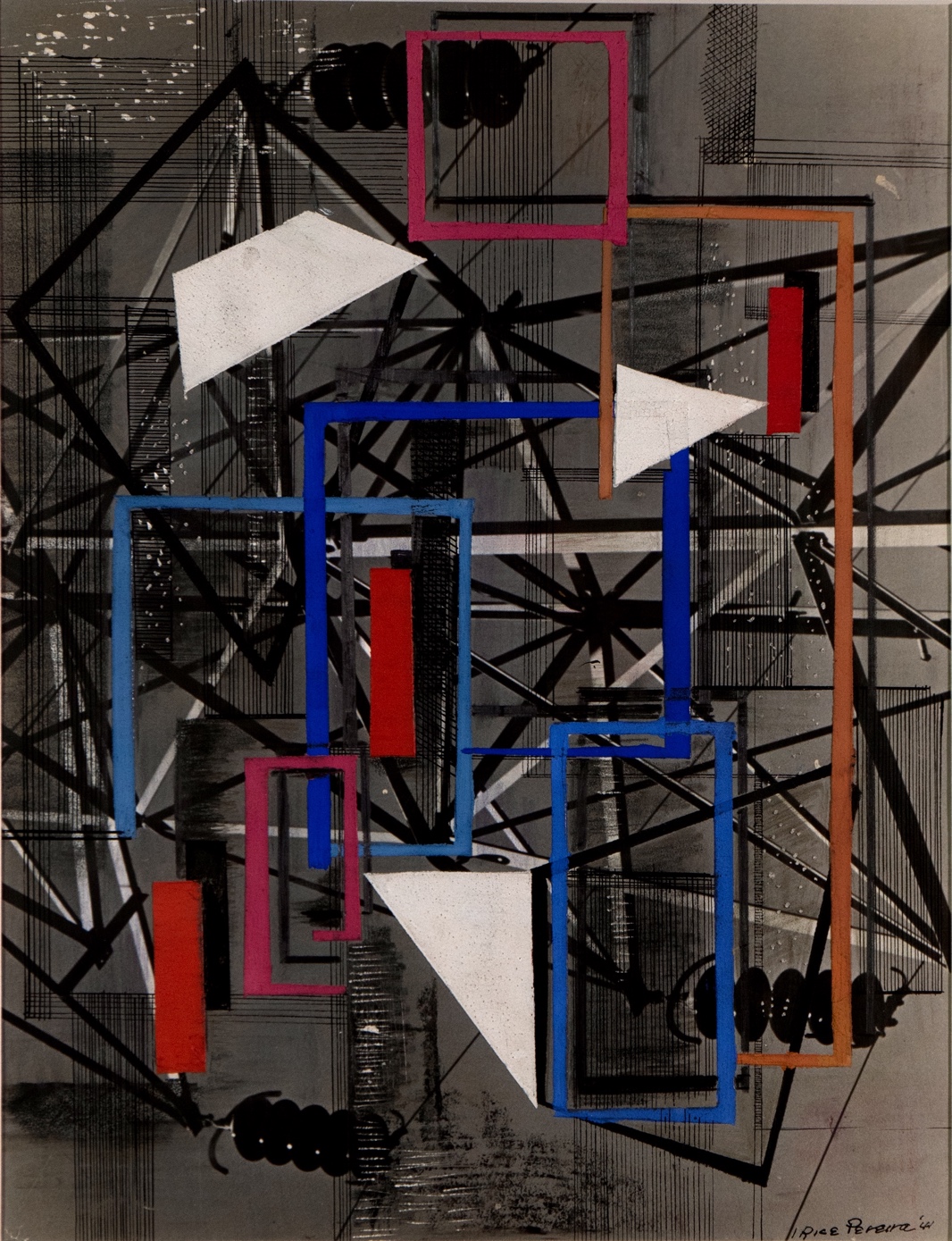 Take a few moments to look carefully at this painting. Discuss as a group:How would you describe the lines, shapes and colors?Which ones do you notice first? Next? Share your observations.What do you think it would feel like to float into this painting and look around?
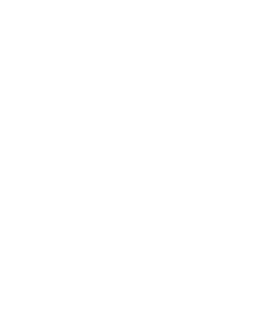 Irene Rice Pereira, Untitled, 1941, mixed media on paper, 14 × 11 inches
Irene Rice Pereira was interested in science and art, and was inspired by machines and technology. What do the lines and shapes remind you of?
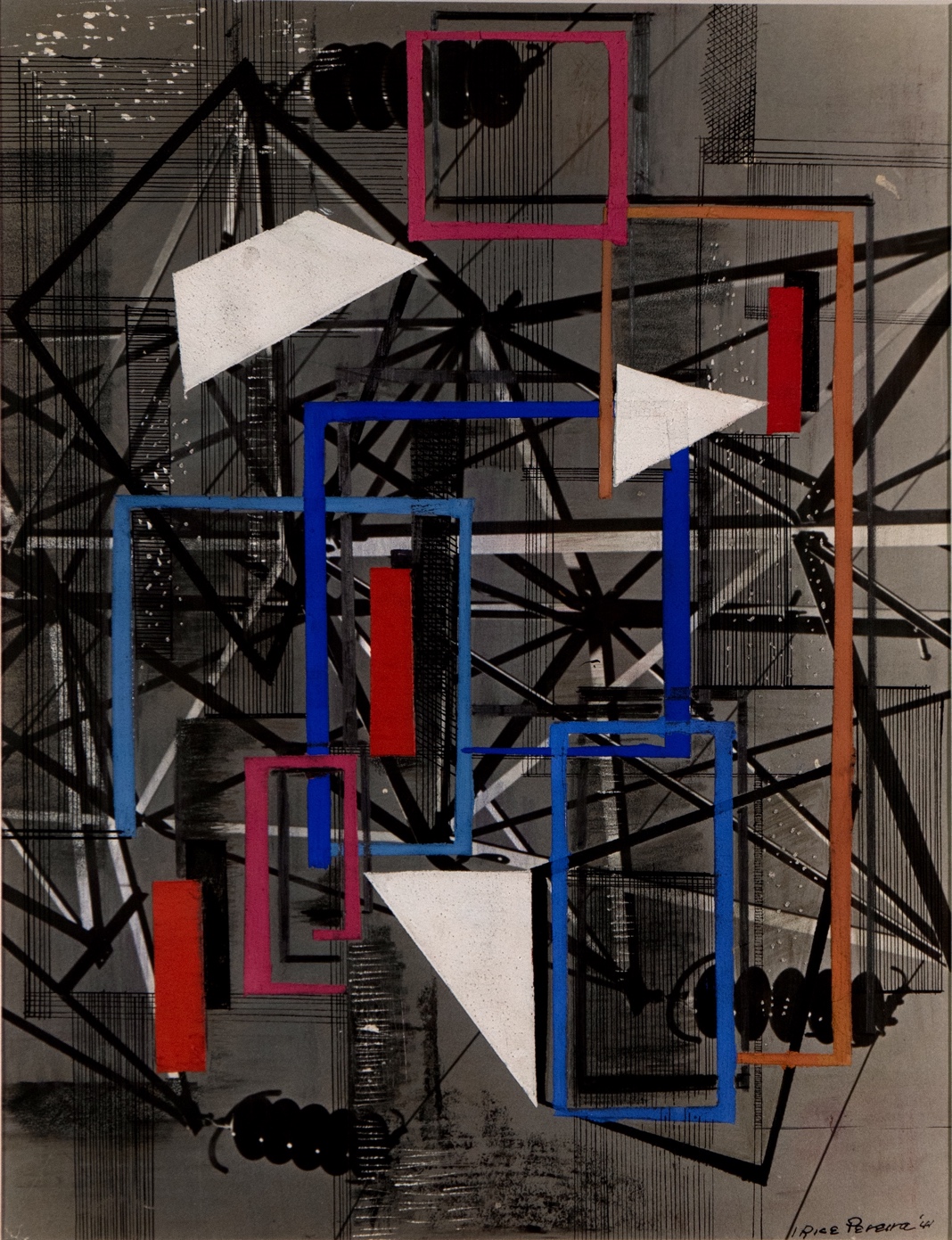 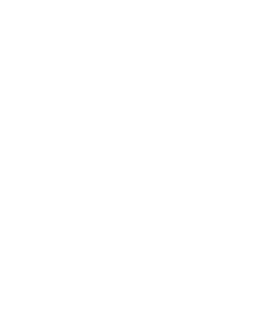 Irene Rice Pereira, Untitled, 1941, mixed media on paper, 14 × 11 inches
What is similar about the lines, shapes, and colors in the two paintings? What’s different?
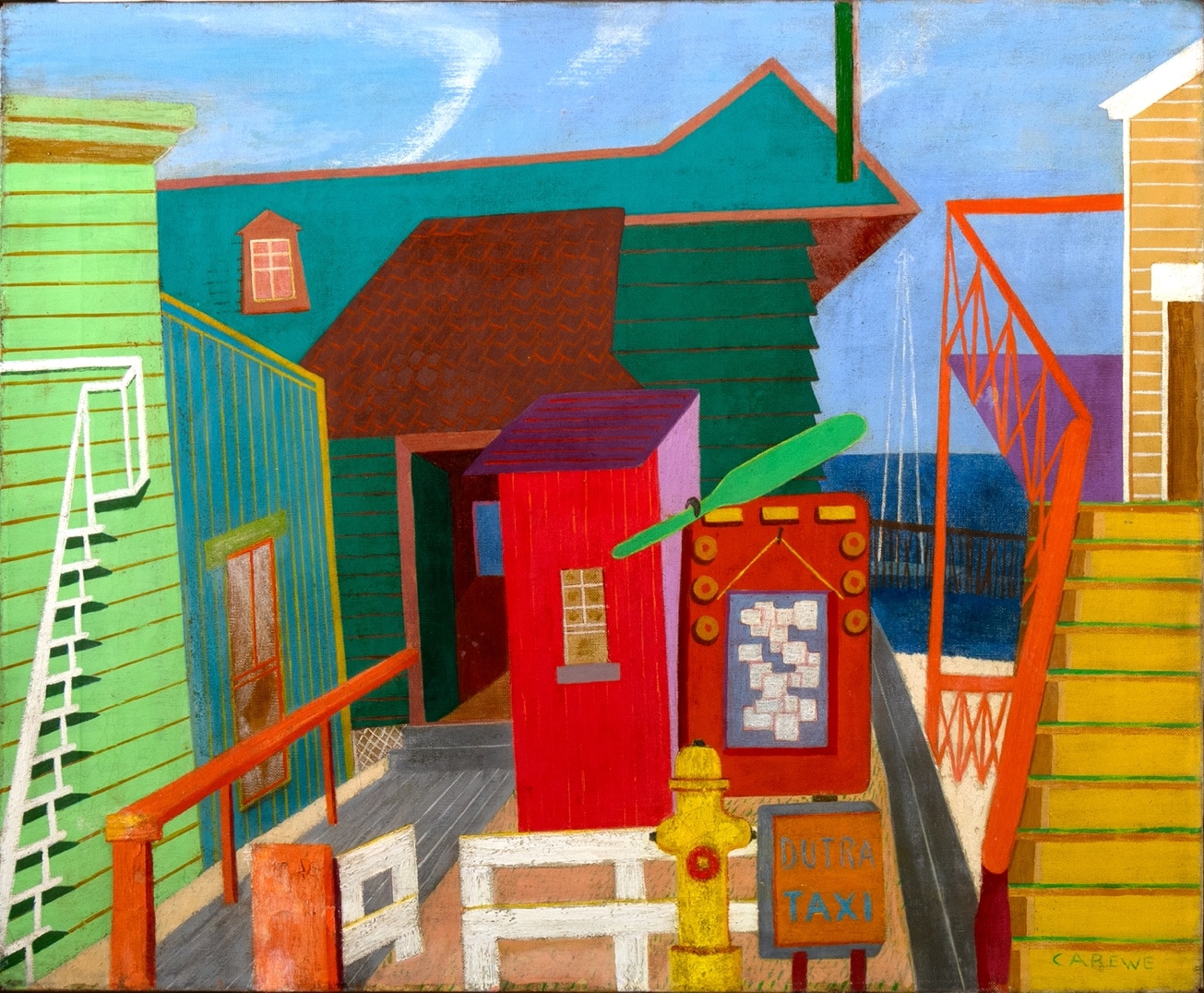 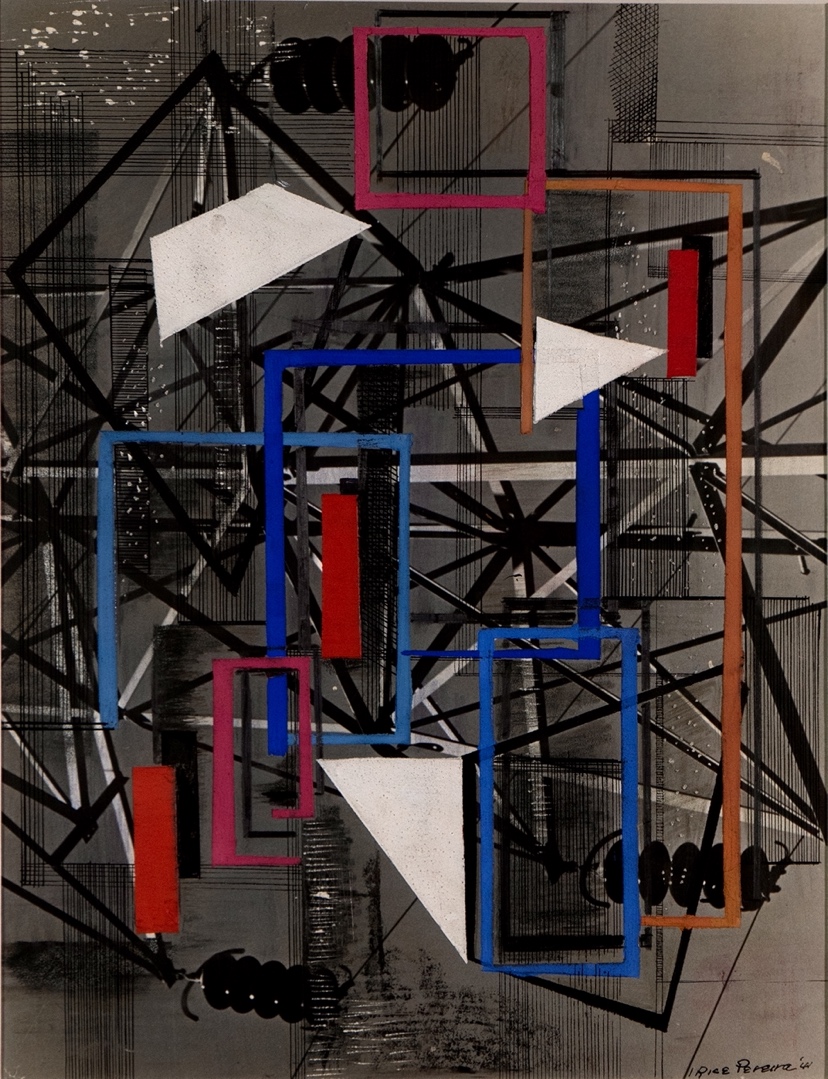 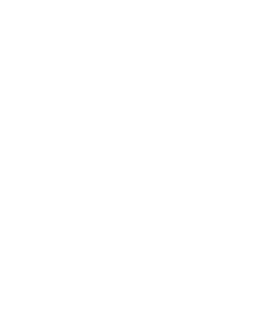 Sylvia Carewe, Untitled (Dutra Taxi), c. 1945, oil on canvas, 20 × 24 inches
Irene Rice Pereira, Untitled, 1941, mixed media on paper, 14 × 11 inches
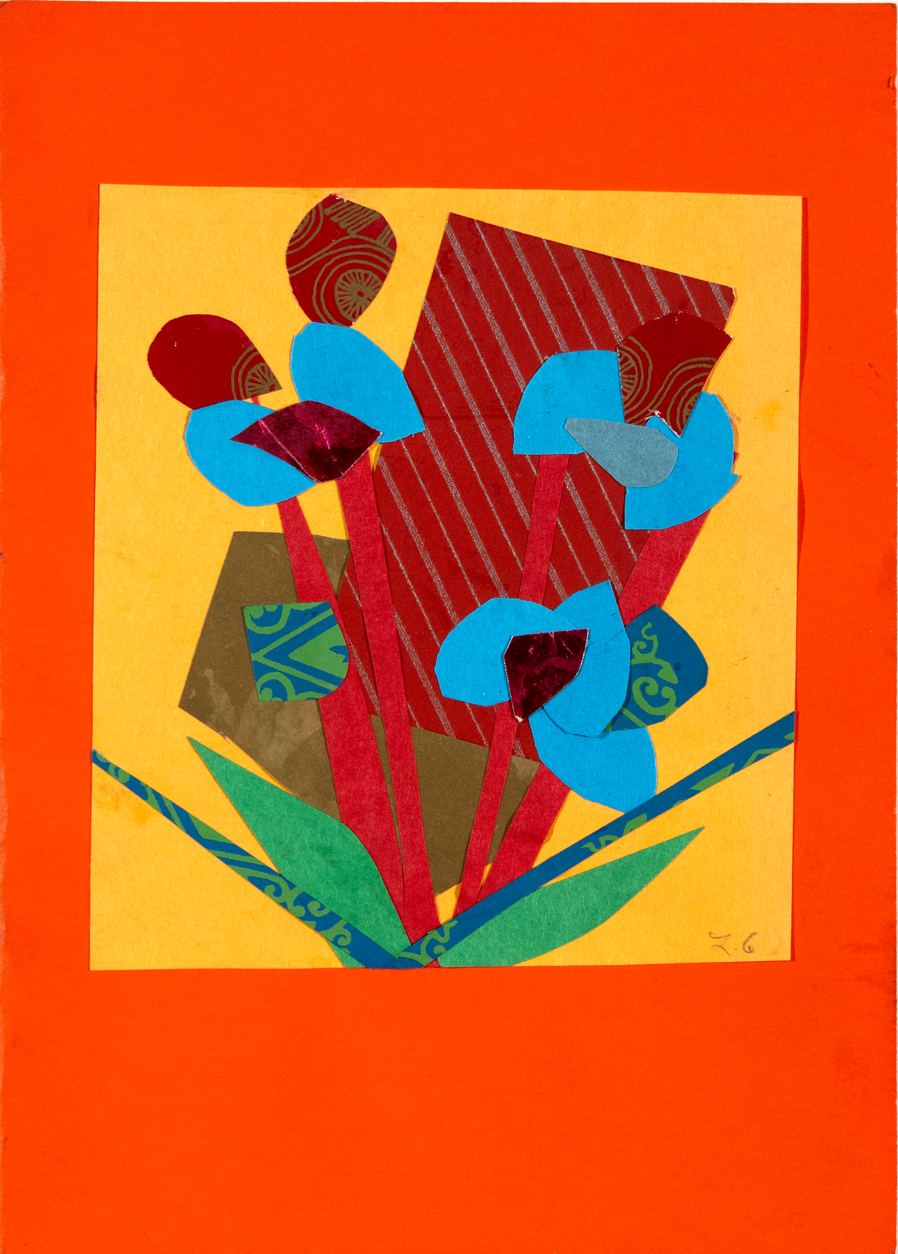 Take a few moments to look carefully at this collage.Describe the shapes that you see. What do they remind you of?What colors do you notice?Which ones stand out to you the most?What types of lines and patterns can you find?
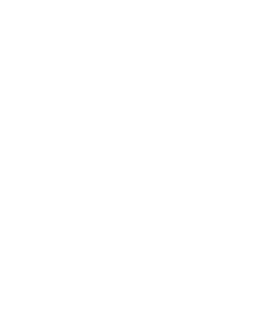 Lorrie Goulet, Holiday Card, 1991, collage on paper, 6 ¹⁵⁄₁₆ × 5 inches
Lorrie Goulet made this collage as a card that she sent to her friend, Renee Gross.How do you think she felt when they opened up the envelope and saw this artwork?What is special about sending a card with art on the front?What do you enjoy about getting a card in the mail?
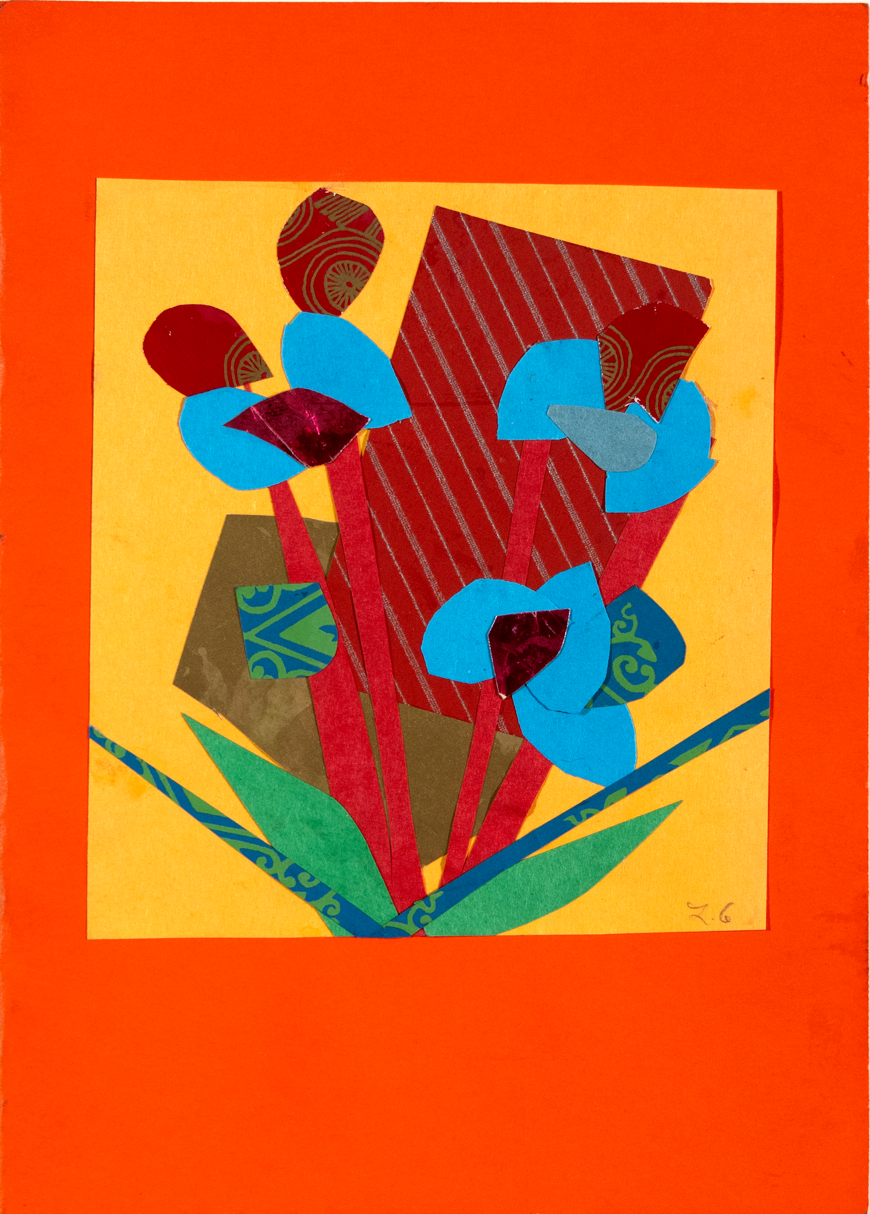 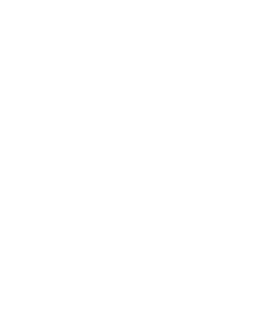 Lorrie Goulet, Holiday Card, 1991, collage on paper, 6 ¹⁵⁄₁₆ × 5 inches
Take a few quiet moments to look carefully at this painting. As a group, discuss what do you notice about the lines, shapes, and colors.
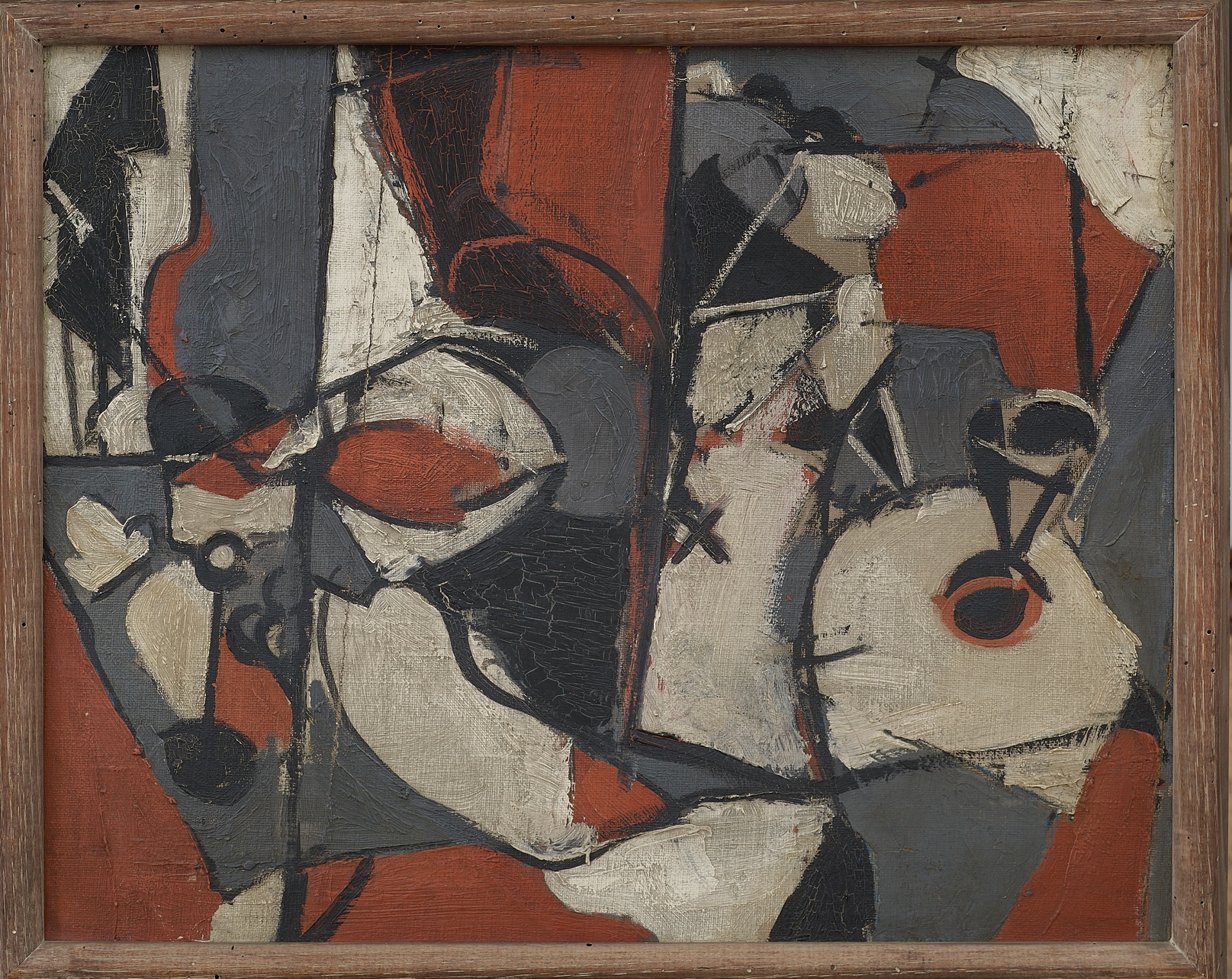 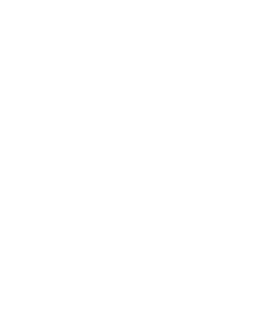 Mercedes Matter, Untitled, 1934–35, oil on canvas, 16 ½ × 21 ½ inches
This painting is of objects on a table. The artist, Mercedes Matter, showed different views of the objects in the same picture. What everyday objects do the lines and shapes in Matter’s painting remind you of?
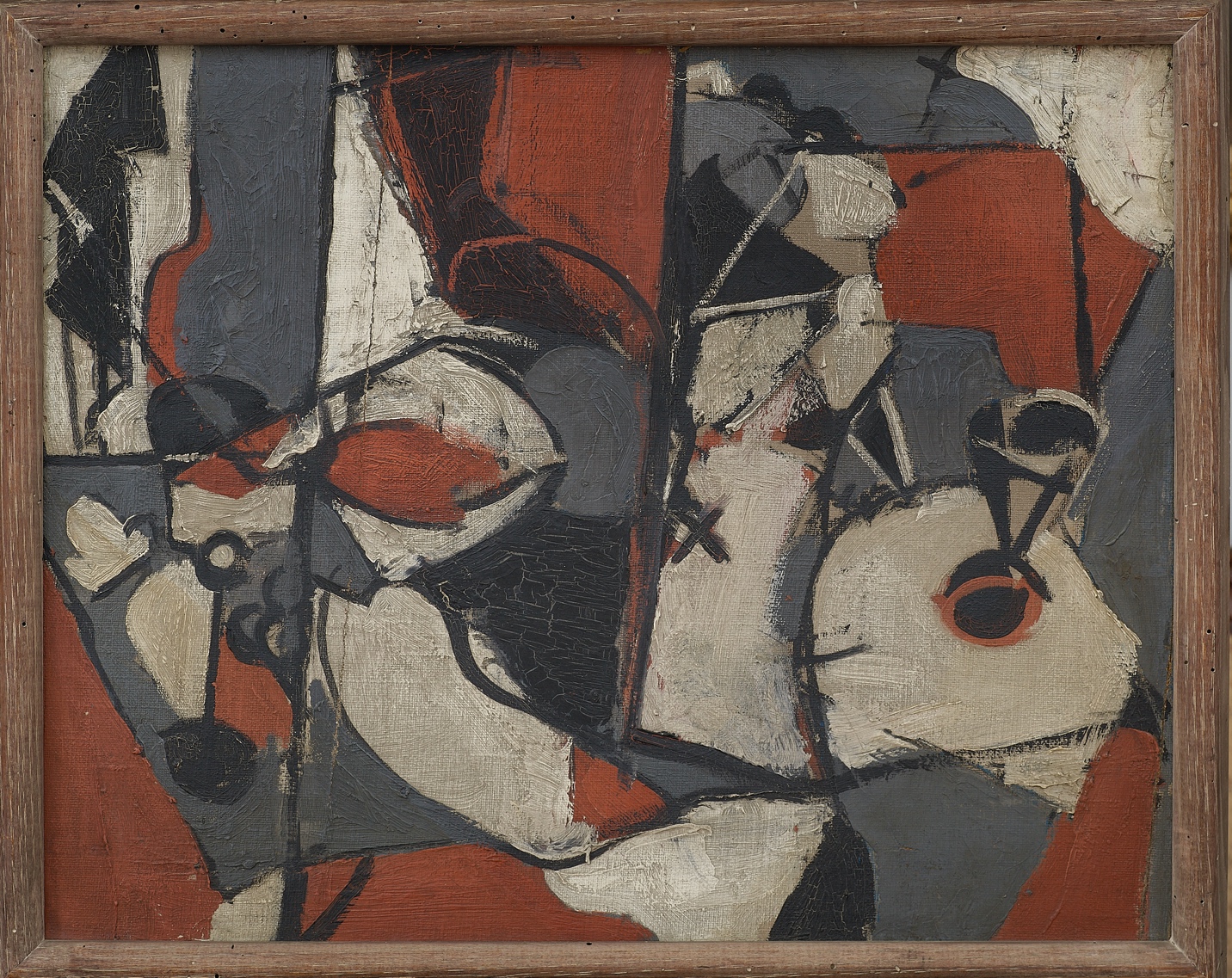 Mercedes Matter, Untitled, 1934–35, oil on canvas, 16 ½ × 21 ½ inches
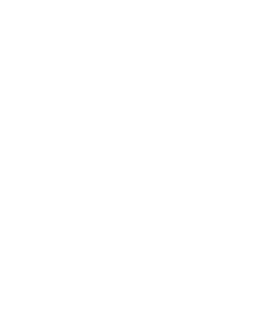 What is similar and different about the lines, shapes, and colors in these paintings?
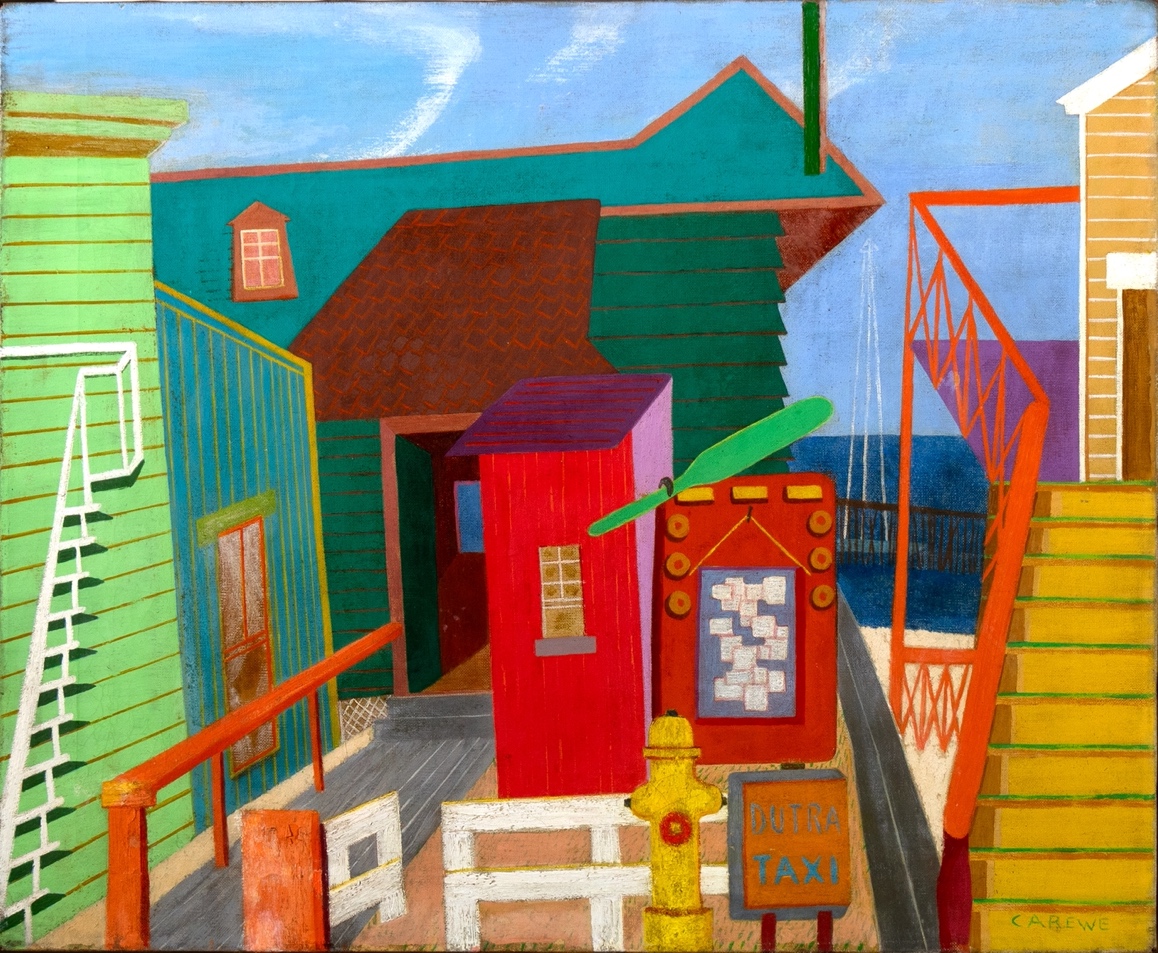 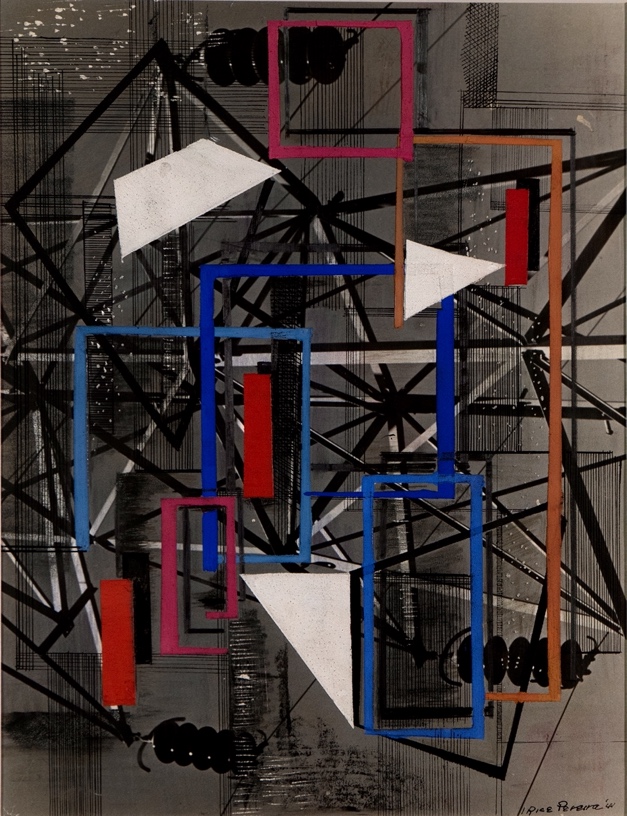 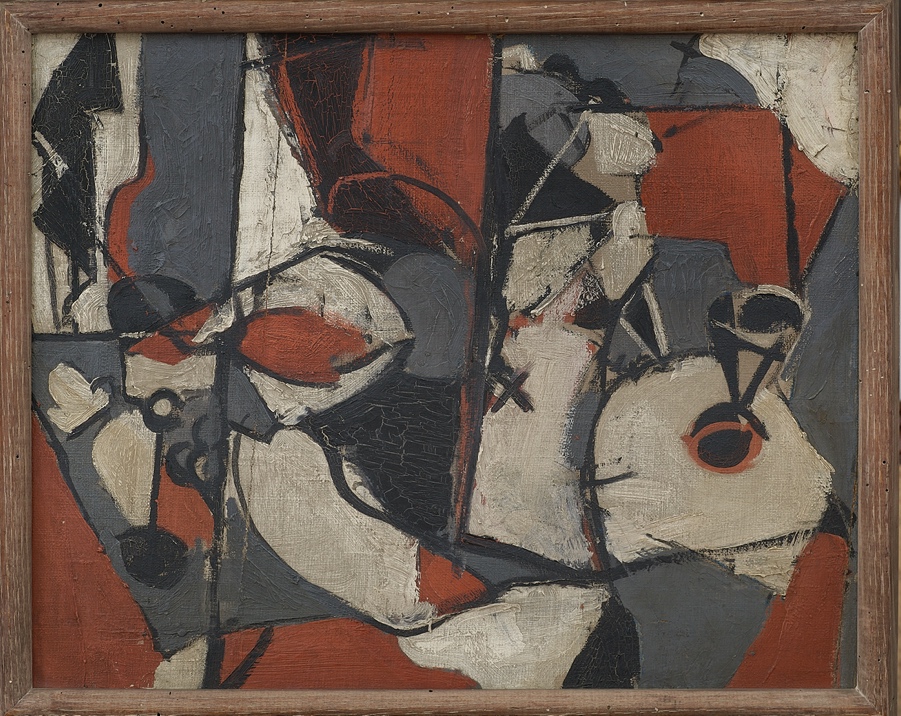 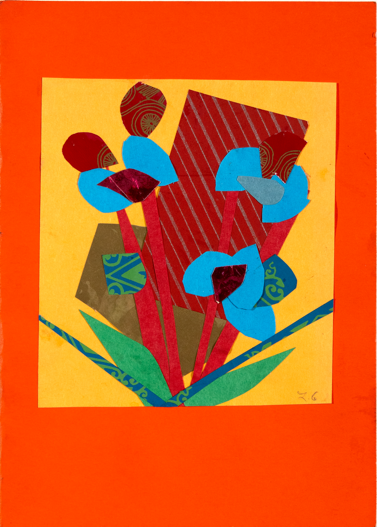 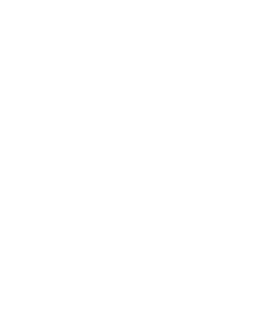 How would you describe the mood of each one? What do you see that makes you say that?
Image Credits

Sylvia Carewe, Untitled (Dutra Taxi), c. 1945, oil on canvas, 20 × 24 inches. Renee & Chaim Gross Foundation, New York. © Sylvia Carewe by permission of the executor of the estate of Sylvia Carewe, John Small.

Irene Rice Pereira, Untitled, 1941, mixed media on paper, 14 × 11 inches. © artist's estate.

Mercedes Matter, Untitled, 1934–35, oil on canvas, 16 ½ × 21 ½ inches. Renee & Chaim Gross Foundation, New York. Courtesy of the estate of Mercedes Matter and Mark Borghi.

Lorrie Goulet, Holiday Card, 1991, collage on paper, 6 ¹⁵⁄₁₆ × 5 inches. Renee & Chaim Gross Foundation, New York. © 2024 Lorrie Goulet / Licensed by VAGA at Artists Rights Society (ARS), NY.
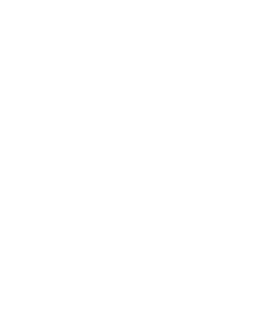 First established in 1974 with donations from over two dozen close friends and supporters of American artist Chaim Gross (1902-91), the Renee & Chaim Gross Foundation was incorporated as a 501(c)(3) not-for-profit organization in 1989. The Foundation is located in the couple's historic Greenwich Village townhouse and the artist’s studio space at 526 LaGuardia Place.

The Foundation stewards an extensive collection of over 12,000 objects that includes Gross’s sculptures, drawings, and prints; a photographic archive; and their large personal collection of African, Oceanic, Pre-Columbian, American, and European art that remains installed in the townhouse as it was during their lifetimes.

Our mission is to further the legacy of Chaim Gross through high-quality research, exhibitions, and educational activities around our historic building and art collections for audiences in New York City and beyond.


rcgrossfoundation.org
This project is generously supported by a grant from the Dorothy C. Radgowski Learning Through Women’s Achievement in the Arts Grant, a joint effort of Where Women Made History (WWMH), and Historic Artists’ Homes & Studios (HAHS), both programs of the National Trust for Historic Preservation.
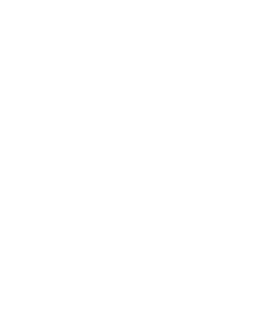